Творческая фантазия
Бревнова Антонина Михайловна 
Воспитатель логопедической группы
Муниципальное  бюджетное
дошкольное образовательное
учреждение
«Преображенский детский сад «Малышок».
В группе  «Сказка» счастливые улыбки, горящие глаза и радостные лица детей они заняты творческой деятельностью – создание кукольного театра, который изготавливается из необычного материала, пластиковых ложек. Делается такой театр быстро, но какая большая польза для развития детей. Кукольный театр создаёт хорошее настроение, обогащает детей впечатлениями, вызывает у них разнообразные эмоции, дети общаются, фантазируют, развивается речь, актёрские способности. Можно создать много кукол по сказкам! Вам  понадобится:  1)Одноразовые пластиковые ложки.2)Салфетки.3)Ножницы.4)Клей момент.5) Глазки.6)Шерстяные нитки для волос.7) различный текстильный материал.
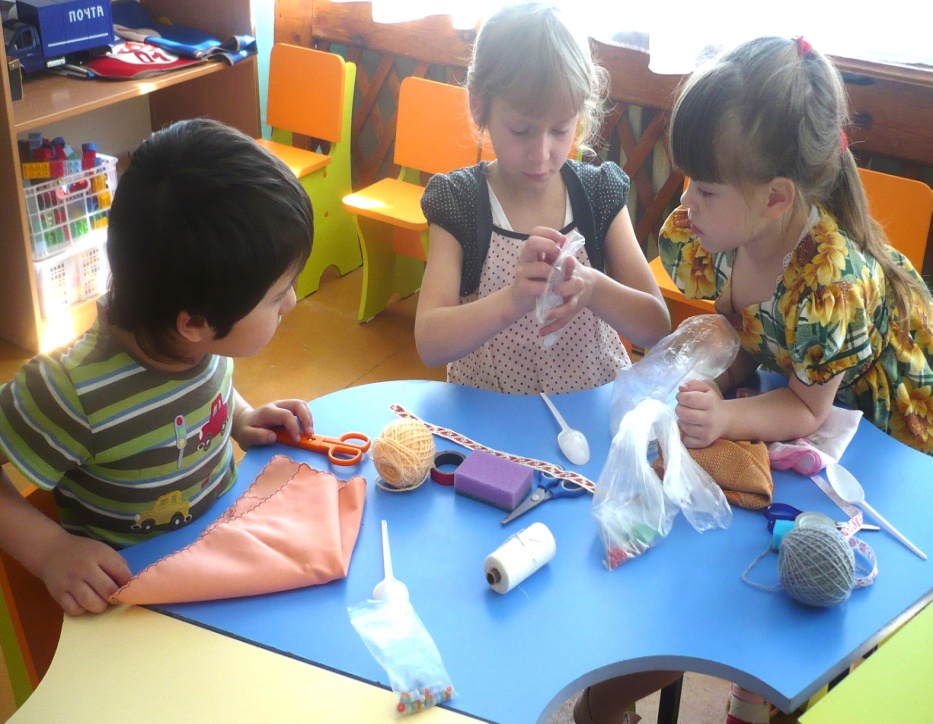 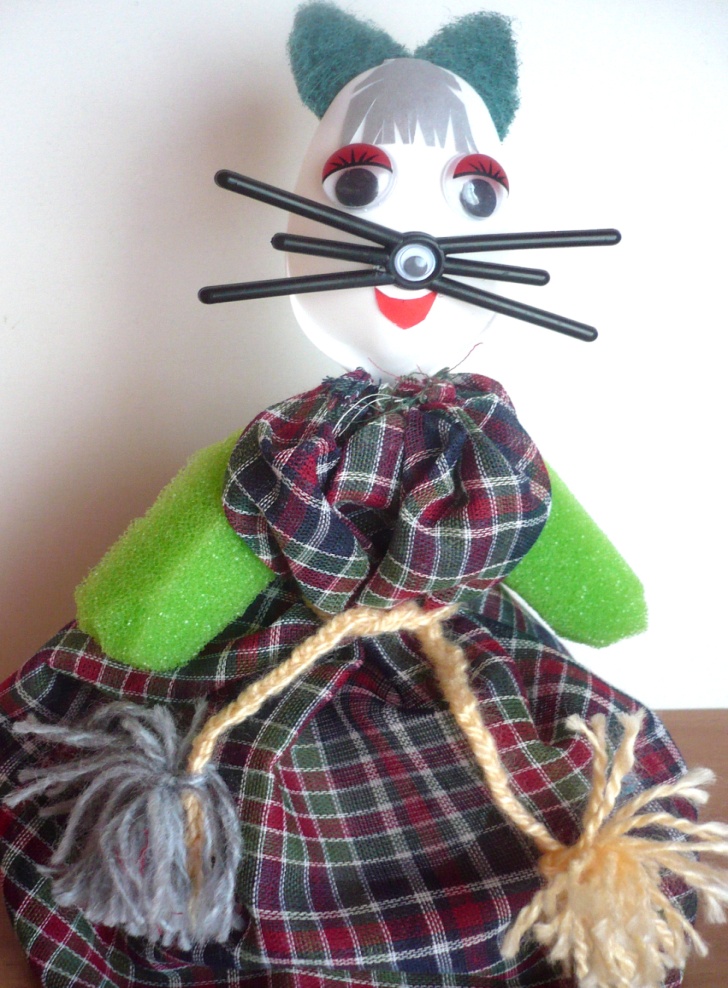 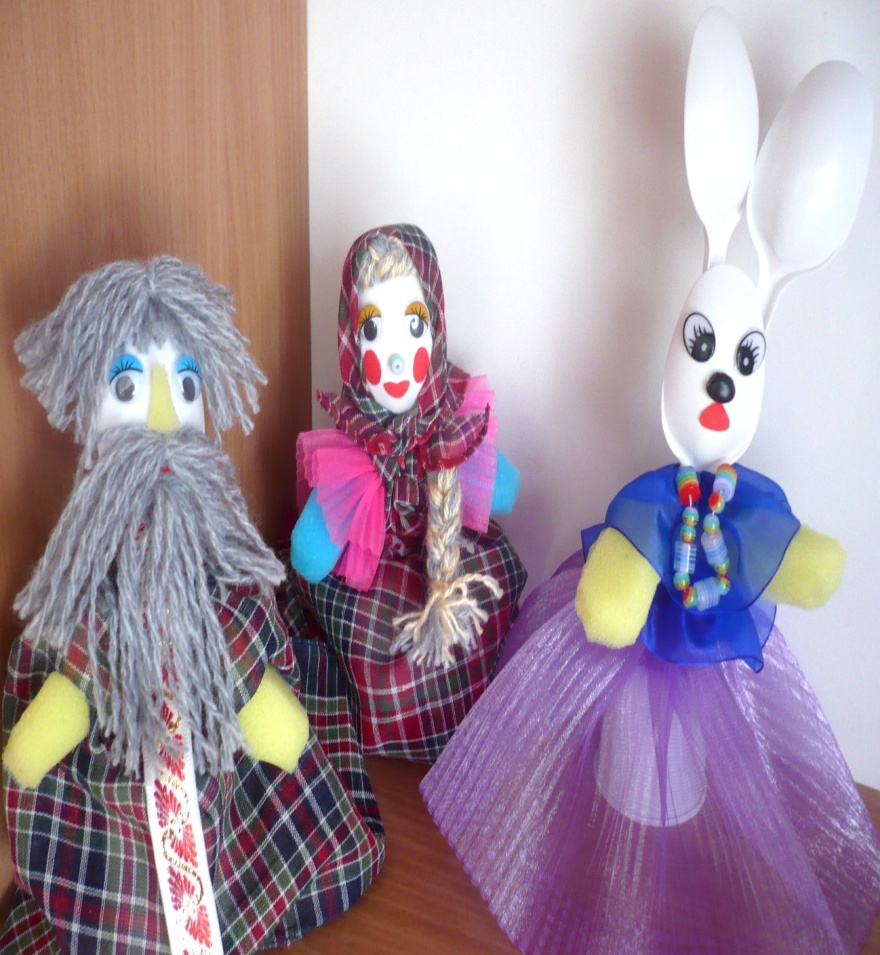 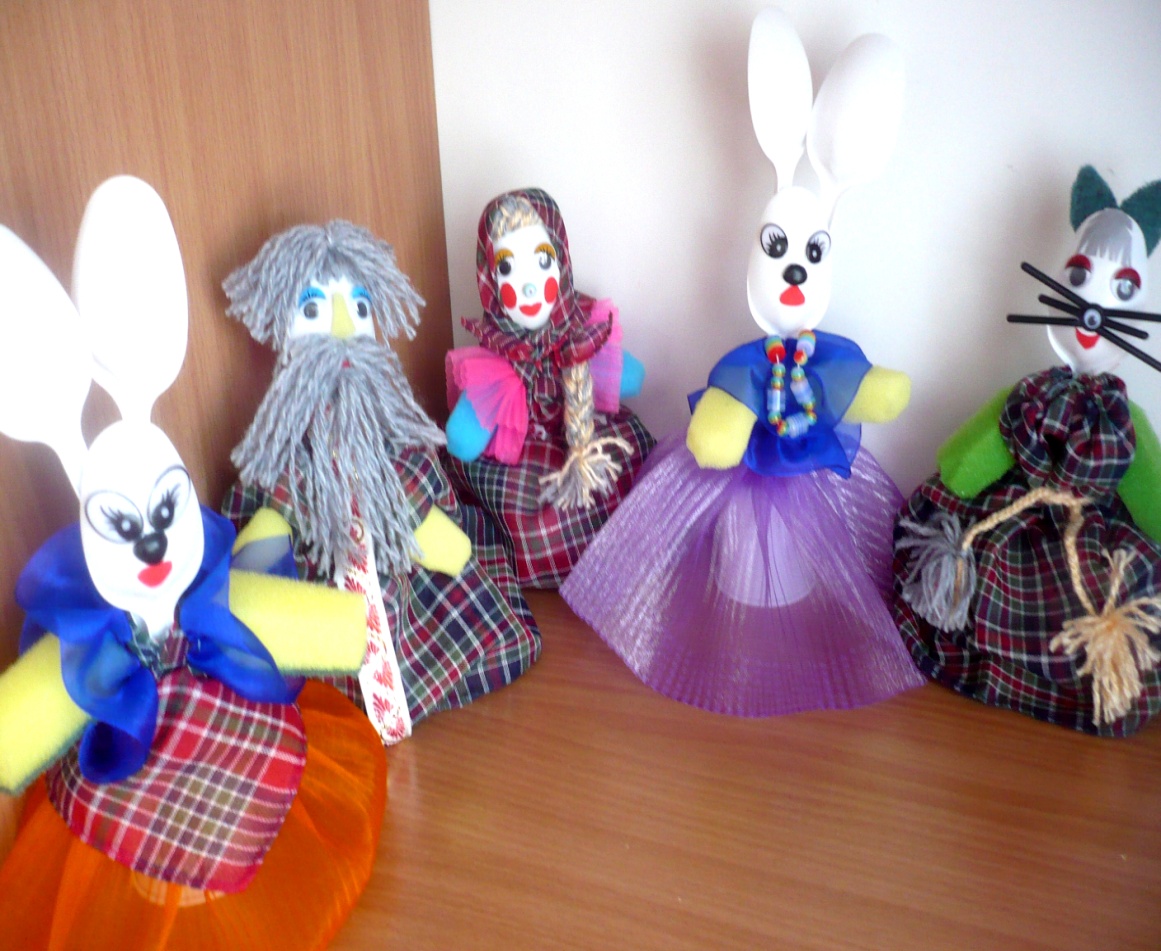 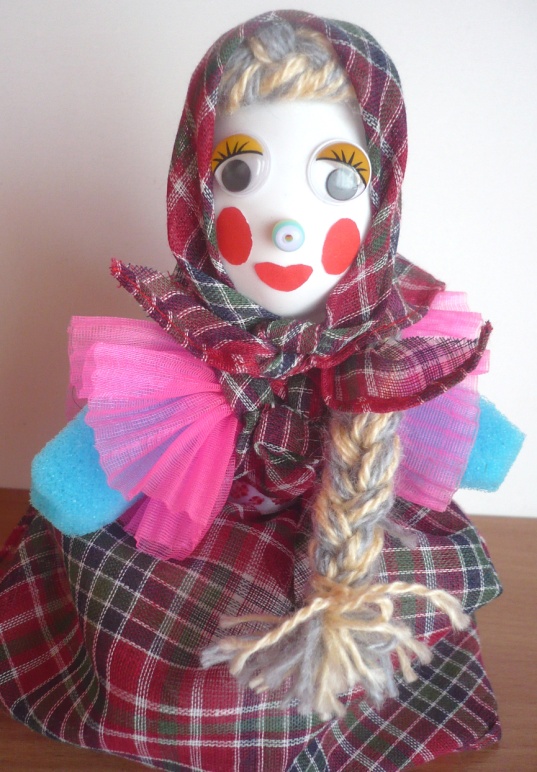 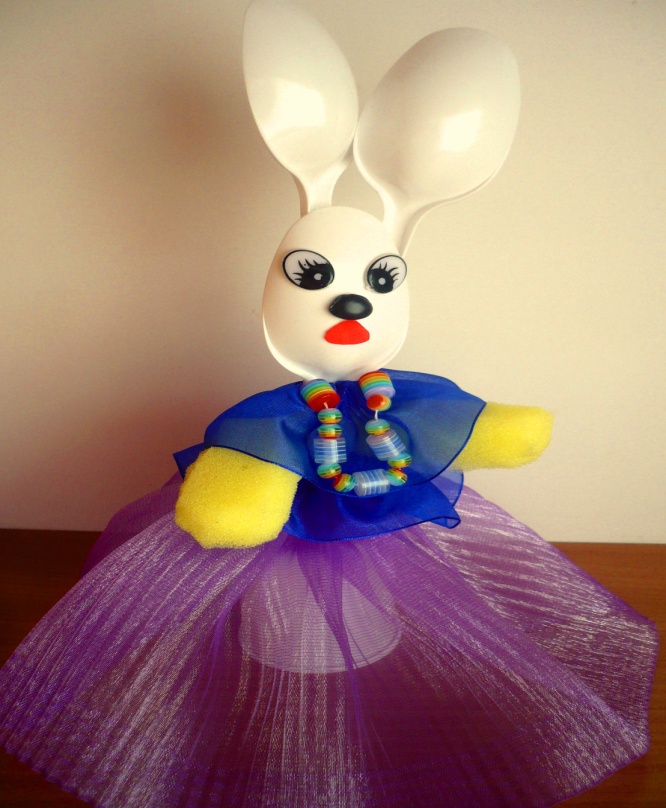 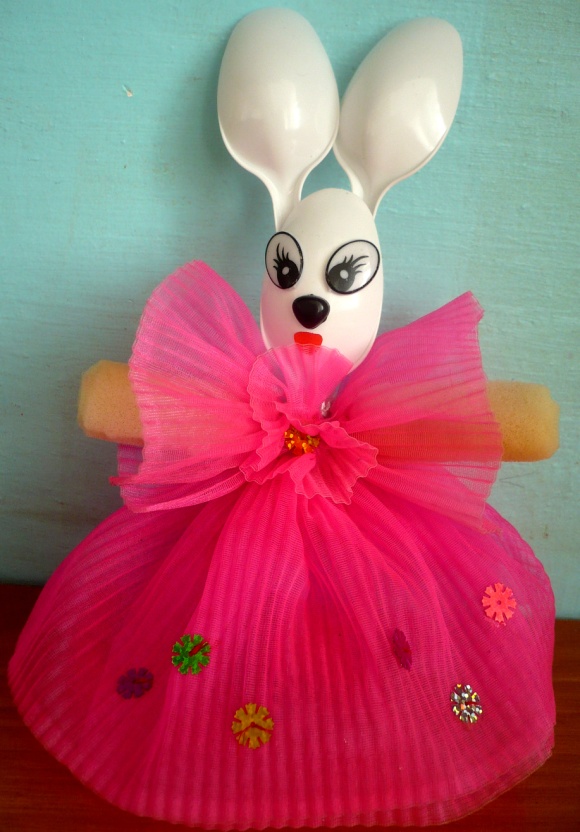 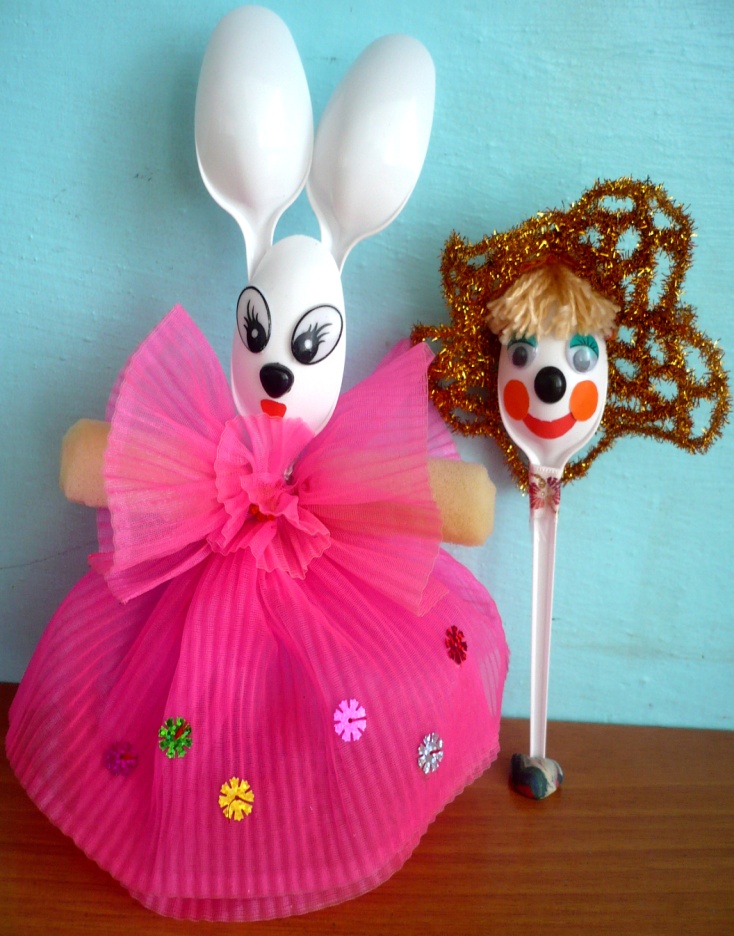 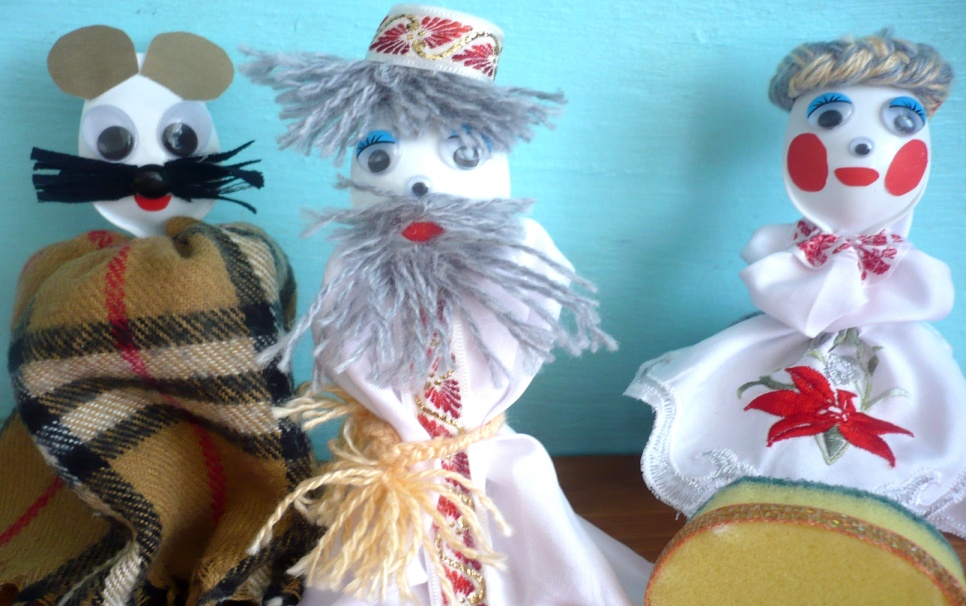 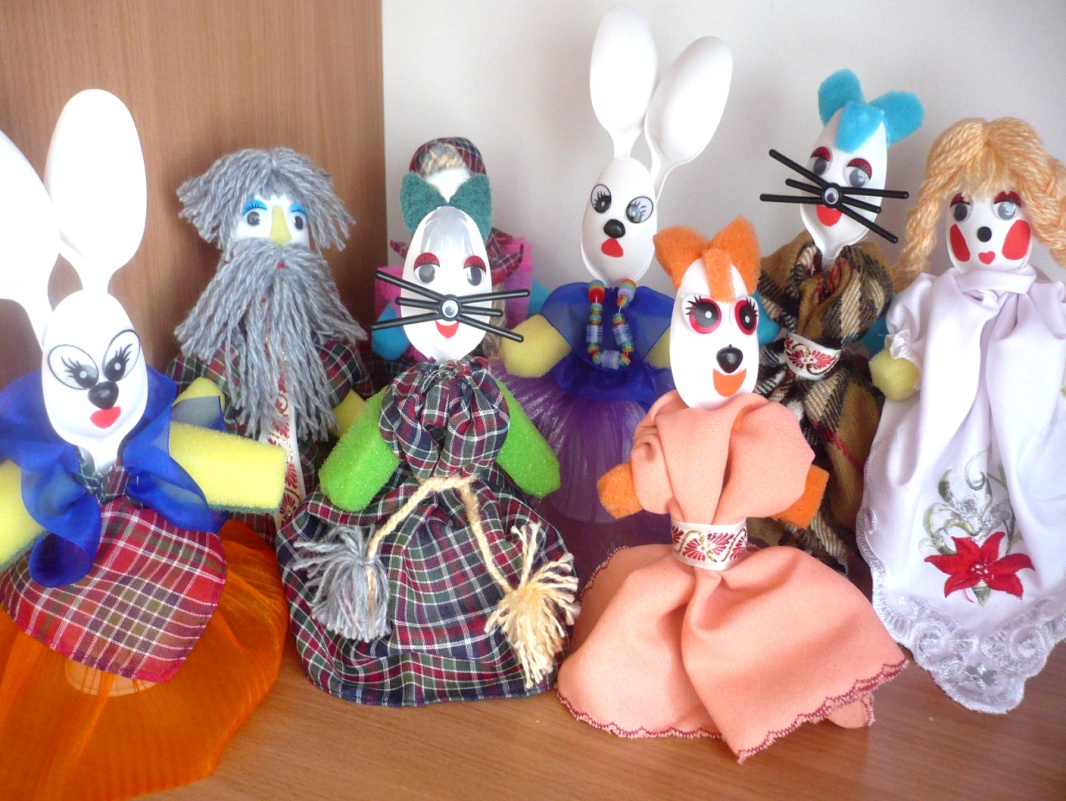 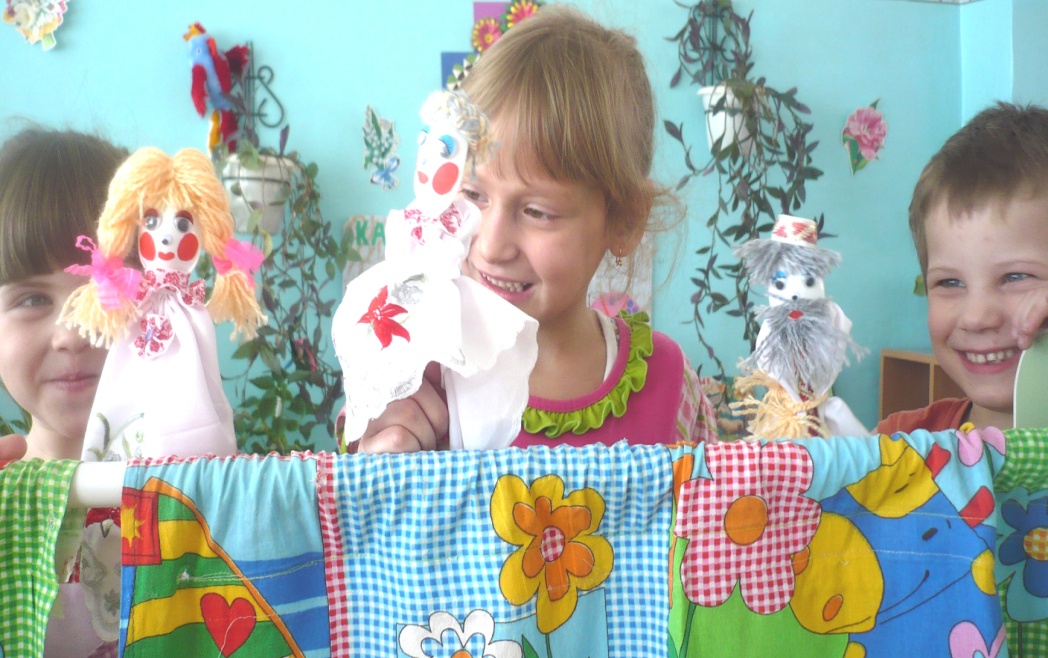